Vocabulary Intervention for Students with Developmental Language Disorder
PowerPoint Outline
I. Introduction: Assessment
II. Foundations: A Rationale for Vocabulary 	Intervention & Basic Principles
III. Early Intervention with Preschool Children
IV. Specific Intervention Targets for Older Students K-12
V. Methods for Intervention
VI. Morphological Awareness Activities
I. Introduction--Assessment
ASHA Leader:
Dynamic assessment:
Remember knowledge-based tests are often biased
That said, I really like**
Expressive Vocabulary Test-2 (EVT-2)—the new EVT-3 is out through Pearson! 

Peabody Picture Vocabulary Test-4; the new PPVT-5 is out through Pearson as well

There’s also the Expressive One Word Picture Vocabulary Test and the Receptive OWPVT
II. Foundations: A Rationale for Vocabulary Intervention and Basic Principles**
Vocabulary: store of word forms, their meanings, and their uses that accumulates over time

Vocabulary skills are predictive of social and academic success

Vocabulary is  strongly related to reading comprehension
Unfortunately, low-SES and SLI  children have lower vocabularies:**
Interestingly, studies have shown that vocabulary and phonological awareness (PA) are also related**
Tx to ↑ PA just ↑ s PA

However, tx to ↑  vocab improved vocab and PA as well
Children with SLI…**
Require more exposures to new words to learn them

Are usually poor readers

If they are in poverty, it’s a double whammy
Holly Storkel and colleagues ASHA:
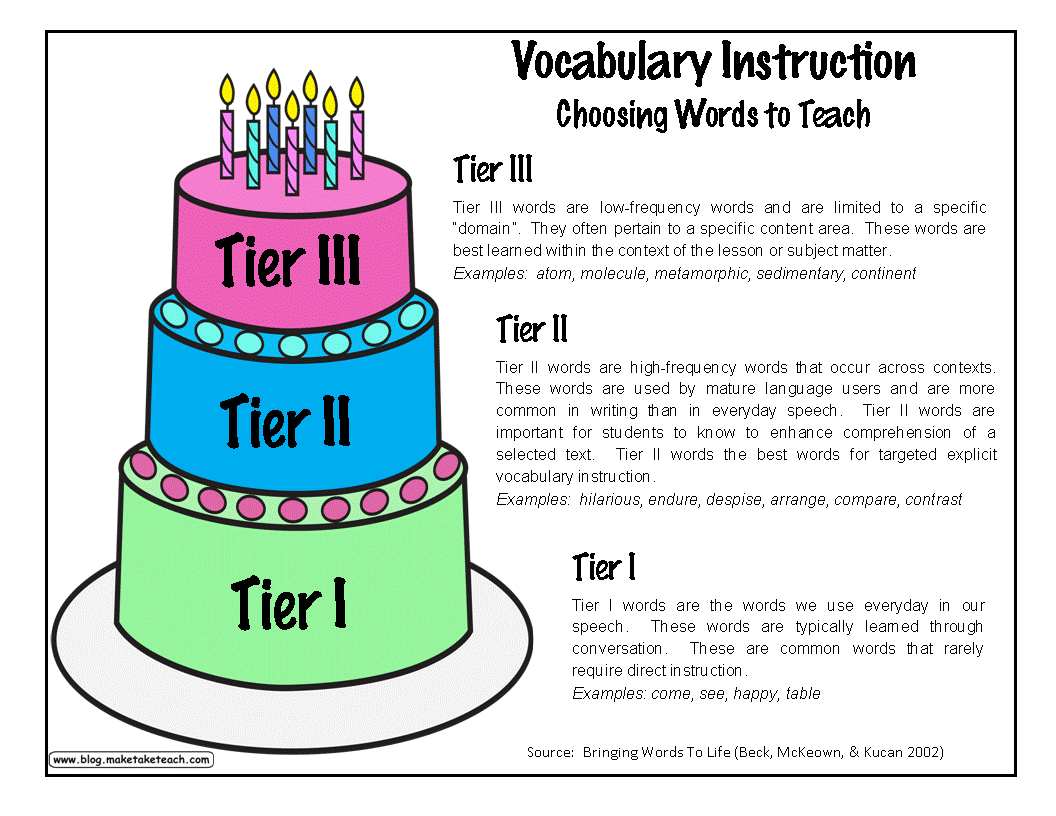 Storkel & Farquarhson ASHA:**
Utilize orthographic representation

Pictures should be accompanied by  printed word
We want to intervene as early as possible…**
Vocab development in the preschool years provides a foundation for reading and overall academic success

Intervention can occur in:

--Classrooms
--Small groups in classrooms
--1:1 in pullout
Going Nuts for Words: Recommendations for Teaching Young Students Academic Vocabulary (2022; https://ila.onlinelibrary.wiley.com/doi/10.1002/trtr.1967
III. Early Intervention with Preschool Children**
A. Current Research 

Morgan, P. et al. (2016). Who receives speech-language services by 5 years of age in the U.S.? American Journal of Speech-Language Pathology, 25, 183-199.

We went over this article before, but it is very important and relevant to practice—so we will review it 
Research has shown:
B. Assessment of Vocabulary Skills of Young Children**
Some instruments go down to age 3

Parent report is ideal (can use MacArthur-Bates Inventory, Ages & Stages Questionnaire)

Language sample

I love the BOEHM Test of Basic Concepts (ages 3;0-5;11, available in Spanish)
It is good to have a general idea of the norms of how many expressive words children should have by what ages: (please know for Test 2)
C. Intervention to Boost Young Children’s Vocabulary**
Of course, talking to them and reading to them is critical

We have discussed extending what they say

I personally believe that actual objects are superior to pictures on an iPad—hands-on is king
We know that:**
Body moves→brain remembers
Aguilar, J.M., Plante, E., & Sandoval, M. (2018, January). Exemplar variety facilitates retention of word learning by children with specific language impairment. Language, Speech, and Hearing Services in Schools, 49(1), 72-84.**They taught new words to 4- and 5-year old children with SLI. Half the children were presented with the same objects corresponding to the words, and half the children were presented with new objects (for the same words) over several training sessions.
Aguilar et al.  found:
So….**
We need multiple repetitions and multiple exemplars!
Work on basic concepts is crucial** (these words are not on the exam )
Spatial
Above		below		beside
After		between	bottom
Around		center	corner
Back			far		near
Before  		first 		second
Behind		front		in
Below		out
beside
It is crucial to involve parents—how do we do this?**
Parent involvement in carryover --always a major issue for SLPs

True even with teletherapy on Zoom
Soto et al. (2020). Iterative development of a home review program to promote preschoolers’ vocabulary skills: Social validity and learning outcomes. Language, Speech, and Hearing Services in Schools, 51, 371-389.**
The subjects were 4-5 years old and from low-SES, “high stress homes”

The researchers recommended targeting Tier 2 vocabulary
Soto et al. 2020 recommended the following successful strategies for increasing parent involvement in doing home carryover vocab activities:
It is not enough…**
To just send home worksheets!
Specific Therapy Activities: (Judy Montgomery— The Bridge of Vocabulary, available from Pearson Inc.)**
Activity 1: For teaching verbs: (which are hard for children with SLI)

Objective: the child will supply verbs or actions associated with different nouns

Show a picture: “Here is a picture of a boy. What can the boy do? Sleep, eat, sing, play, etc.

Give the child a piece of cereal or token for each thing they say
Vocabulary Activity 2--opposites:**
Objective: The student will use antonyms to describe the size and position of stick figures

Put stick figures (available on CD-ROM) in random order

Introduce terms: short-tall, first-last, close-far, small-big, above-below, before-after

Ask the student to point to the correct figures and have her follow directions with them
Vocabulary Activity 3—Matching Categories**
Get pictures and write the category on each one

Print pictures that go with the categories and have children match them
Important categories for young children:**
Colors			Weather
Shapes			Emotions
Food			Body parts
Clothes
Transportation/vehicles
Animals
School items
Furniture
Vocabulary Activity 4—Odd Man Out**
Listen. I am going to read you 4 words. One of them doesn’t match. When you hear a word that doesn’t match, clap/raise your hand.

Blue, red, yellow, 6
Boat, truck, cat, car
Spoon, flower, grass, tree

It is very important to ask WHY the item doesn’t match
Vocabulary Activity 5: The Mind Reading Game**
Pick objects or pictures of things already taught

“I am thinking of something round, red, and crunchy that we eat. It is __________.”
Vocabulary Activity 6: ABC From Ant to Zebra**
Make a book out of blank pieces of paper stapled together

You can also use a cheap notebook from Dollar Tree

On each page, write a letter at the top

When kids learn new words that begin with that letter, they write them on the page

They can also glue pictures that start with that letter onto the page
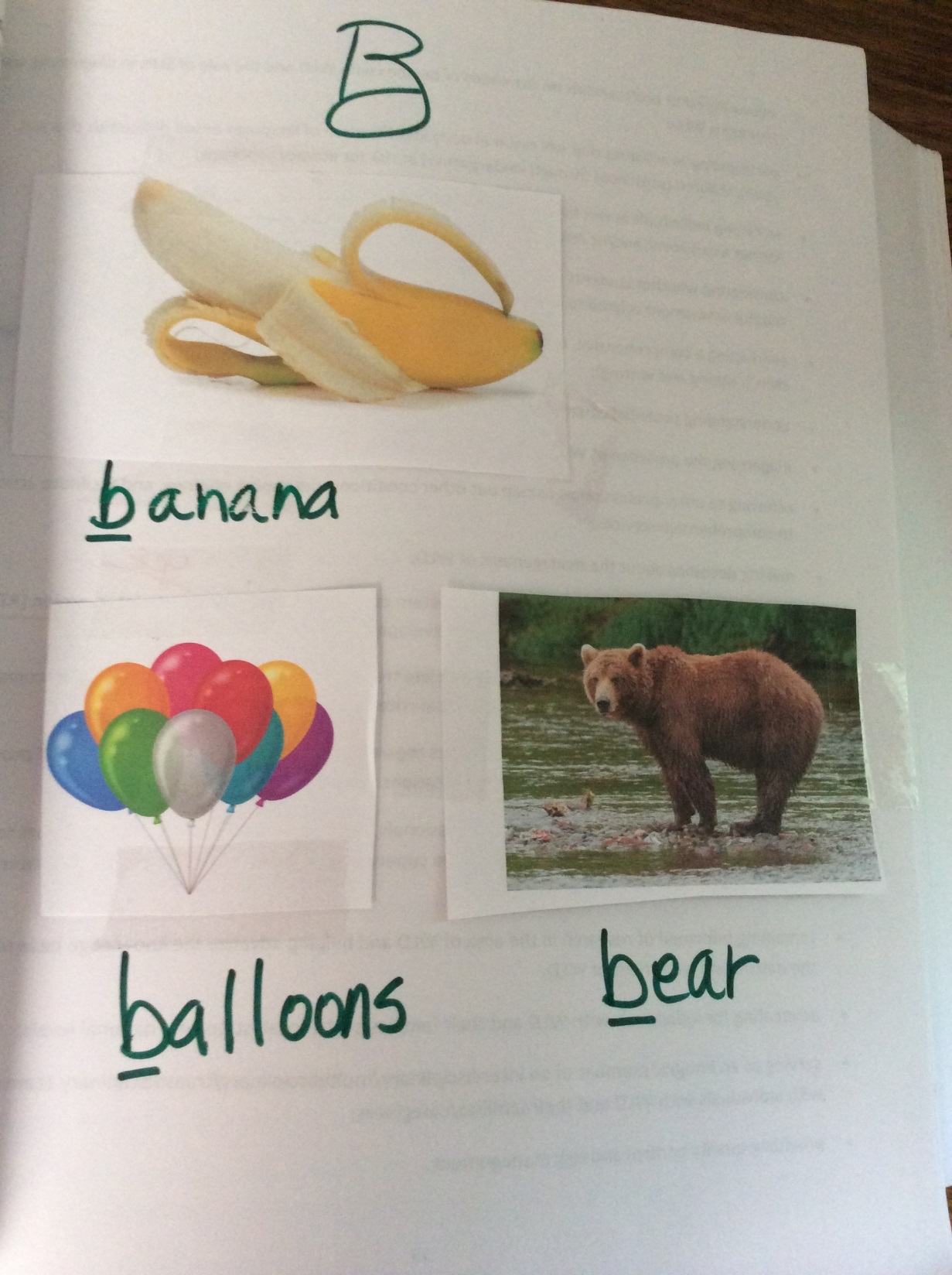 Resources I like**
I loooove this!

http://www.enchantedlearning.com/Dictionary.html

I also love Active games for Preschoolers
http://kids.health.org/parent/growth/learning/games.preschool.html
On p. 258 of the book, they recommend a website where you can go to get words for very young children.The new site is 
http://wordbank.stanford.edu/
IV. Specific Intervention Targets for Older Students (K-12)**
We have talked in other classes about Tier 2 words—to review:


Tier 1 words —high frequency and common, and usually learned without tx
Tier 2 words —characteristic of literate language, more specific than Tier 1 words, and are likely to be used across domains
Tier 3 words —low frequency and apply to very specific domains
Sources for finding these words:**
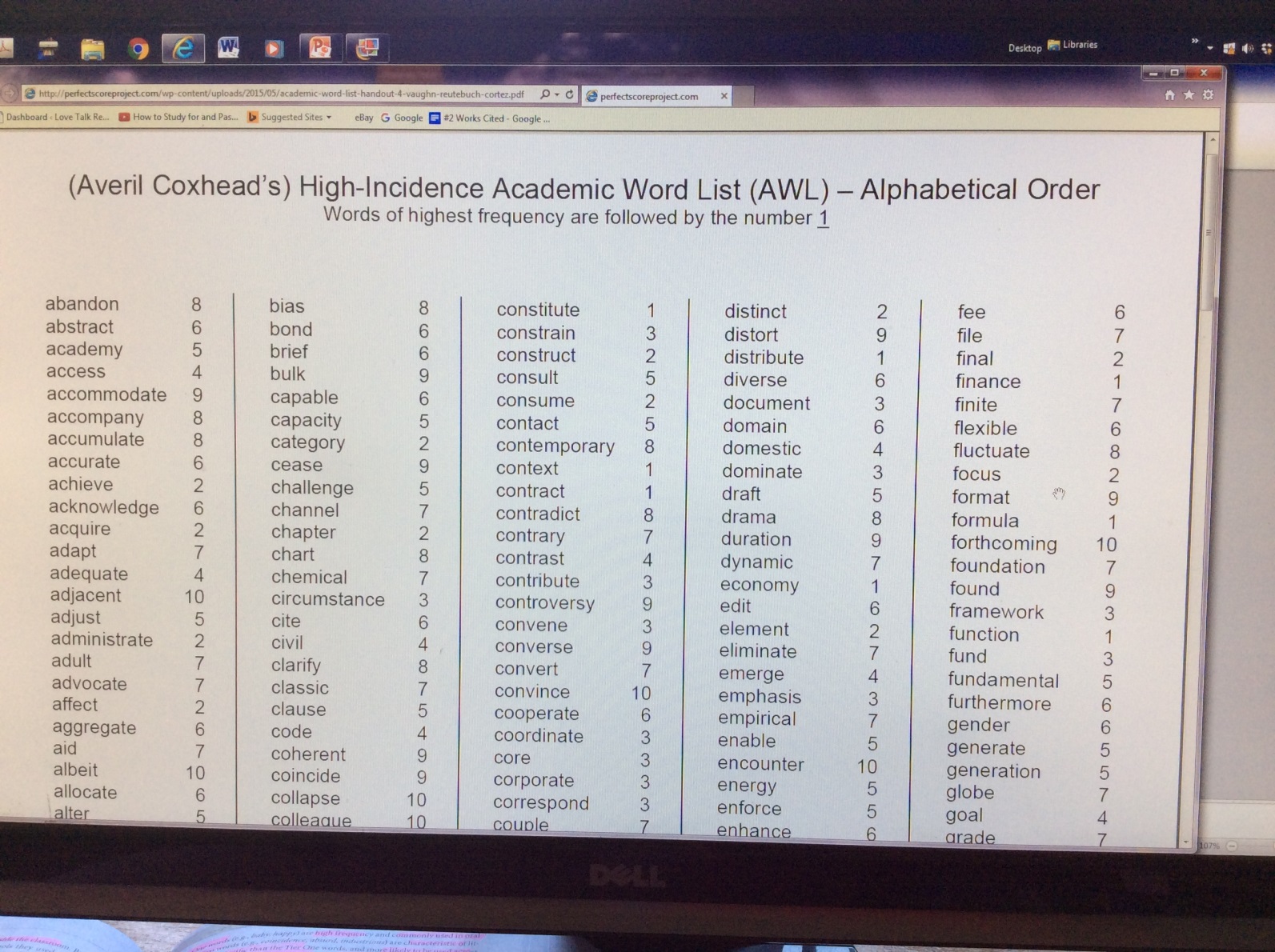 McGregor et al. (2021, April). The challenge of rich vocabulary instruction for children with developmental language disorder. Language, Speech, and Hearing Services in Schools, 52, 467-484.**
They worked with children with DLD

These subjects participated in a language intervention which was embedded in a science camp
McGregor et al. 2021:
Levin et al. (2022). Evaluating the effect of rich vocabulary instruction and retrieval practice on the classroom vocabulary skills of children with DLD. Language, Speech, and Hearing Services in Schools, 53, 542-560.**
In this study, they taught new vocabulary to 11 Swedish-speaking students with DLD (average age=14 years old).

This was done in the students’ classrooms as part of their scheduled lessons in Swedish.

They presented 20 Tier 2 words under 2 conditions
Levlin et al. 2022 found that “rich practice” (RP) was most effective; RP is characterized by:
Levlin et al. 2022 continued—RP:
Youtube Video
How to conduct curriculum-based therapy

Celeste Roseberry youtube channel
V. Methods for Intervention**
A. Increase Incidental Exposure

Multiple exposures are key

For young children, this can occur through talking and reading

Oral language in the classroom is another way

We want to be sure the words are produced in different contexts
I like the book’s idea of a Teacher’s Word Wall in the classroom:**
Happy			Amazing		Hard
	
Pleased			Astonishing		Difficult
Joyful			Impressive		Strenuous
Thrilled			Stunning		Laborious
B. Teach New Words Directly**
Add explanations during reading

Do review that includes new examples of how to use the words

Use words in context

Please know Table 7.5 for the exam (Example activities for robust vocabulary instruction)
Visual organizers are terrific!**
We will use some visual organizers from your copy book to illustrate how to use various visual organizers with children

In the book, you have 2 copies of each organizer—one to keep as a clean copy for future use, and one to write on in here 
This is a worksheet I used with 16-year old Eddie (we saw it before)
C. Increase Awareness and Ownership**
Try to tap into children’s own learning goals—easier said than done

Why should they learn these words? What’s in it for them?

How can we motivate kids, especially those whose role models are not formally educated?
One expert at a workshop I attended said:**
Don’t use “practice;” use rehearse

“We are going to rehearse just like musicians and athletes do.”
Teach children to infer meaning from context**
“Look at the words around this one. Can they help us understand what this word means?”

“What do you think the word means? Can you guess?”
Example: Here’s the story—the unknown vocab word is in red:**
Maria had enjoyed a good day at school playing with her friends. She had liked what they had done in class that day, too. The teacher spent time reading to the class, and there wasn’t too much homework. Maria was looking forward to all the leisure time she would have that evening. It would be fun to relax with her family and go to bed early.
Children can also infer word meaning….**
Through morphological awareness—breaking down the word into its parts

I like the book’s idea of explaining parts of words like Leggo pieces that can be arranged and re-arranged
(not on exam) 
One kindergarten Common Core State Standard is:

[Students will] use the most frequently-occurring inflections and affixes (e.g., -ed, -s, re-, un- pre-, -ful, -less) as a clue to the meaning of an unknown word.
VI. Morphological Awareness Activities**
We discussed this in undergrad classes

Your book cites a study, Bowers et al. 2010

They did a meta-analysis of 22 studies and found that children who received specific intervention for identifying affixes in complex words made greater gains than controls in reading, spelling, and vocab knowledge

Children with reading impairments benefitted the most
Fallon, K.A., & Katz, L.A. (2020). Structured literacy intervention for students with dyslexia: Focus on growing morphological skills. Language, Speech, and Hearing Services in Schools, 51, 336-344.
Fallon & Katz 2020
Fallon & Katz 2020
Fallon & Katz 2020:
Zoski, J.L., & Erickson, K.A. Multicomponent linguistic awareness intervention for at-risk kindergarteners. Communication Disorders Quarterly, 38(3), 161-171.
Apel, K., Brimo, D., Diehm, E., & Apel, L. Morphological awareness intervention with kindergarteners and first- and second-grade students from low socioeconomic status homes: A feasibility study. Language, Speech, and Hearing Services in Schools, 44, 161-173.**
They carried out a 9-week intervention to increase children’s awareness of affixes as well as the relationship between base words and their inflected and derived forms (derivational and inflectional bound morphemes)

Groups of 4-5 students got tx 4 times a week for 25 minutes a day
Remember:**
Derivational morphemes can alter base words by modifying their meaning or changing them to a different word class

Teach—teacher
Hope-Hopeless
Attach--Attachment
The researchers:**
Targeted low-SES students because they are known to be at risk

Taught kids as young as kindergarten; previous studies had generally not started teaching MA till 3rd grade because people thought younger children couldn’t benefit
Apel et al. found:
Kenn Apel presented at ASHA—here are some helpful, fun tx ideas:**
Post its or cards where students create their own words

Prefix		Base/Root		Suffix
Re-			cycle			-ly
Im-			friend			-er
Dis-			teach			-ship
In-			hard			able
Listen For It**
Students listen to a story and put a thumb up for every instance of a word containing the target affix and then explain what it means

Put your thumb up when you hear Dr. R. say a word with -ing
Affix Book**
Students define the affix and write sample words or paste in pictures that contain words of the target affix
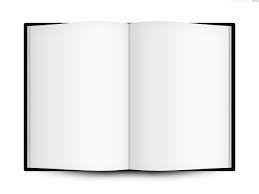 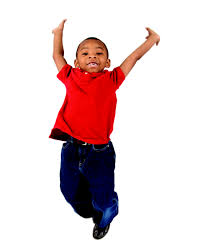 -ed means “already did”

Jumped

Cooked

Laughed
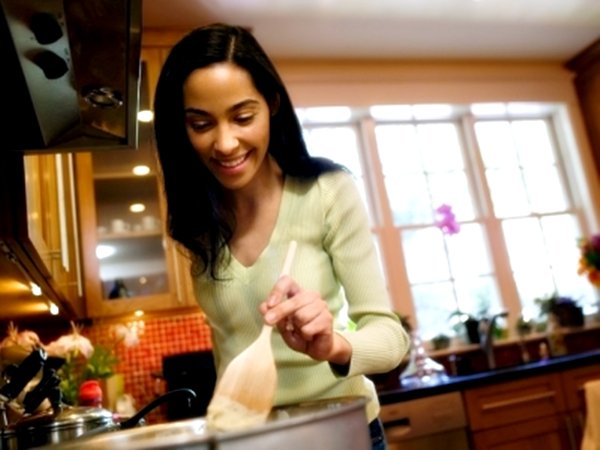 Circle It/Morpheme Finding**
Students circle the target affix in a reading

Please take your children’s books and select a story

In pairs, have the “child” go through and circle all the words with the plural -s
Word Generating**
Given an affix, students generate as many words as they can that contain that affix

Common prefixes: re-, in-, dis-, im-

Common suffixes: -tion, -y, -ly, -ant, -less, -er, -ment, -ful, -ness, -able, -ous, -ish, -ist, -ing
Let’s do this right now—write as many words as you can with the prefix -dis
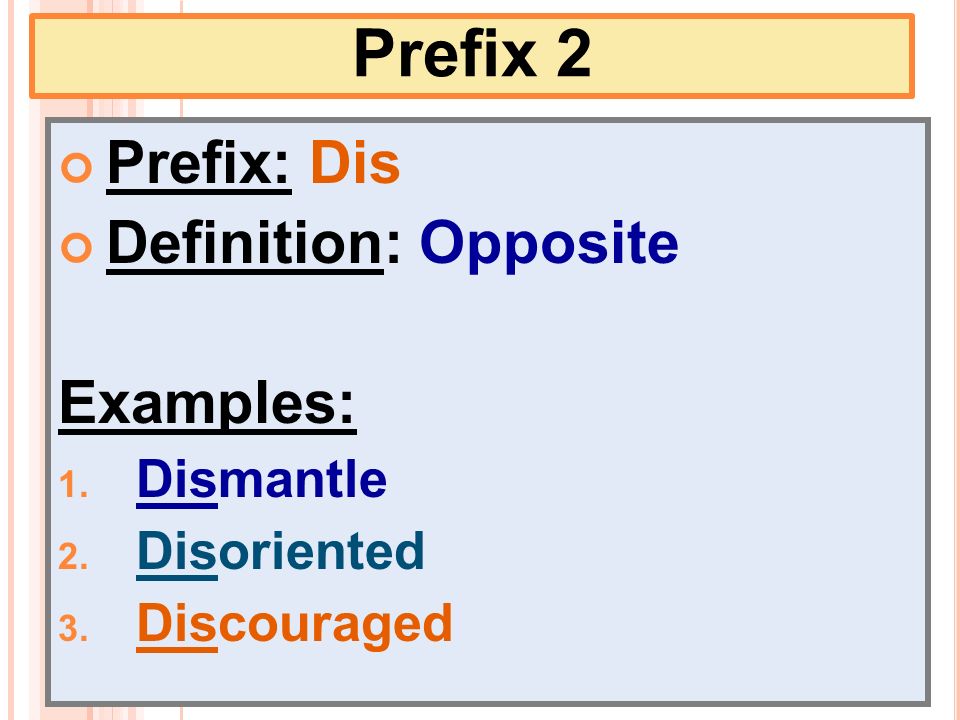 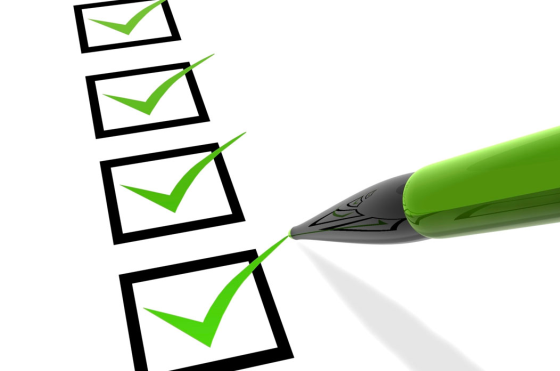 PowerPoint Outline
I. Introduction: Assessment
II. Foundations: A Rationale for Vocabulary 	Intervention 
III. Early Intervention with Preschool Children
IV. Specific Intervention Targets for Older Students K-12
V. Methods for Intervention
VI. Morphological Awareness Activities
Harvest Festival haunted house!
On the back of your paper, write 6 harvest nouns, 5 verbs, and 5 adjectives

On the front of your paper, write 6 affixes and cover each with a post it for the “window”

When you are done creating your house, take turns being the SLP and the child. Ask “what word is this? What part of speech is it? Let’s look at the affixes and open the windows. Does this affix go with your word? Why or why not?”
Write as many new words as you can!